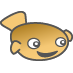 Hello, PyCon.
Hilary Mason
@hmason        h@bit.ly
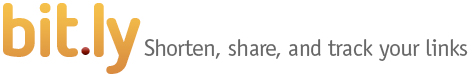 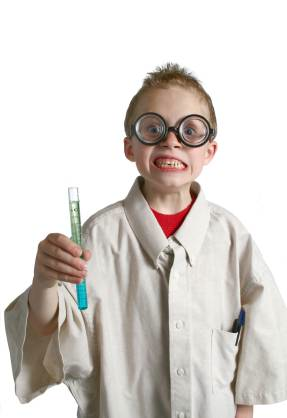 [Speaker Notes: I’m a scientist.]
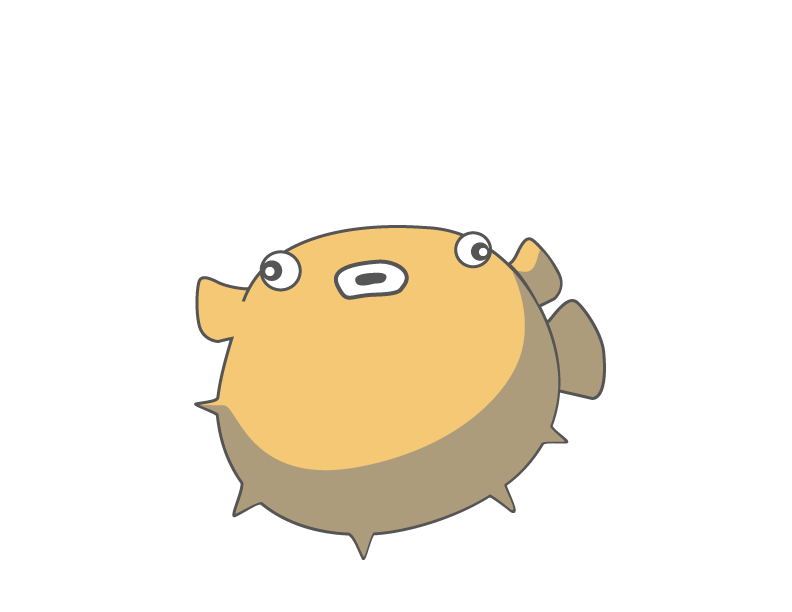 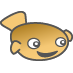 http://docs.python.org/library/multiprocessing.html
http://bit.ly/gAoGqE
[Speaker Notes: We make big URLs short!]
wicked hard problem
10s of millions of URLs /day 
100s of millions of events / day
1000s of millions of data points
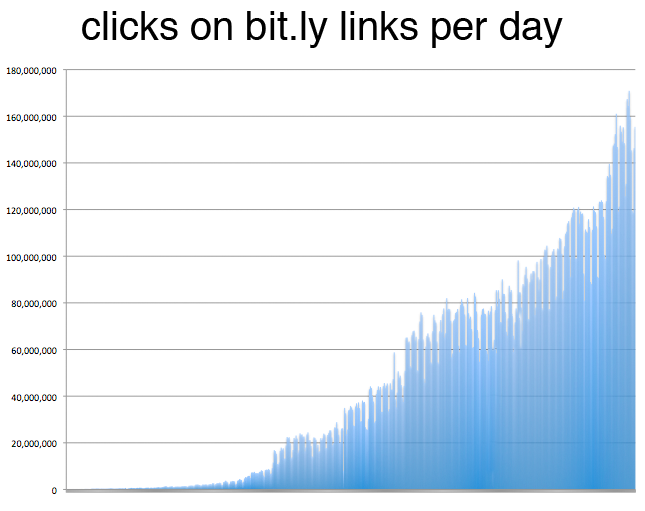 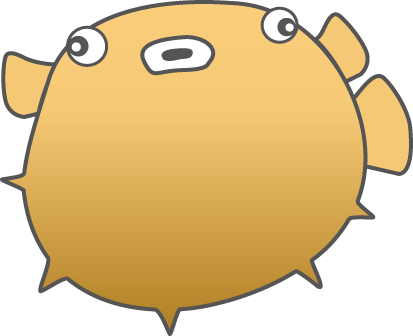 a= 'print "a=",repr(a);print "exec(a)"'
exec(a)
[Speaker Notes: The name "quine" was coined by Douglas Hofstadter in his popular science book Gödel, Escher, Bach: An Eternal Golden Braid in the honor of philosopher Willard Van Orman Quine (1908–2000), who made an extensive study of indirect self-reference, and in particular for the following paradox-producing expression, known as Quine's paradox:
"Yields falsehood when preceded by its quotation" yields falsehood when preceded by its quotation.]
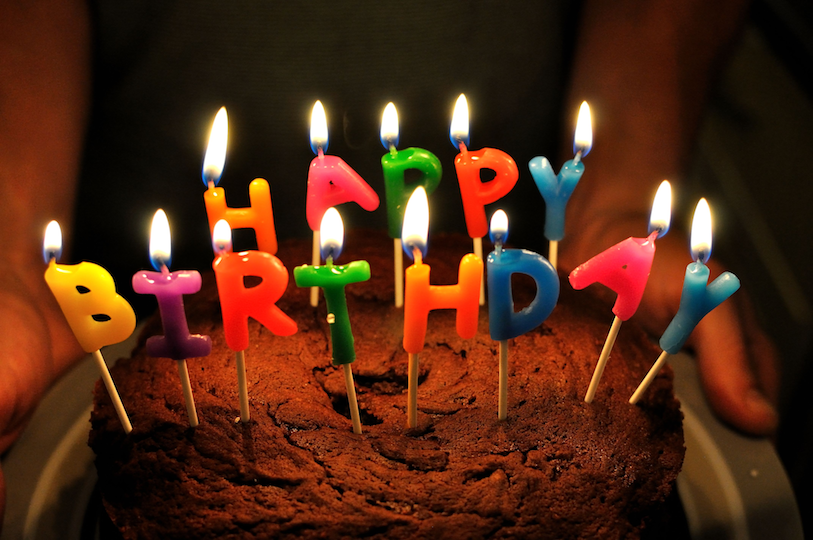 [Speaker Notes: http://www.flickr.com/photos/spool32/5045502202/]
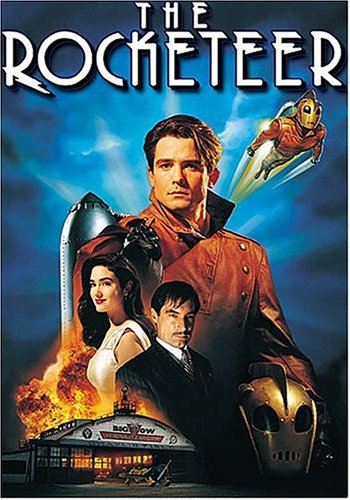 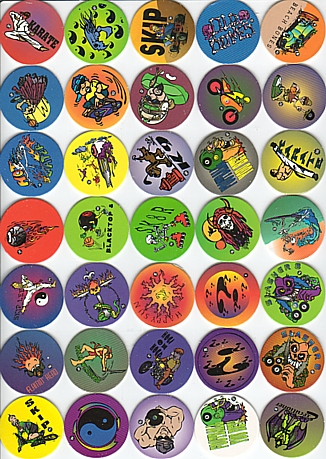 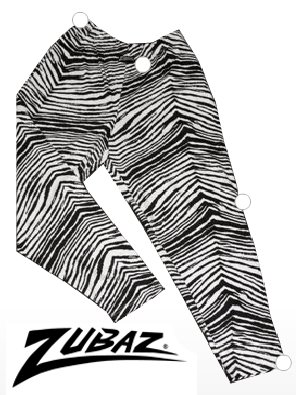 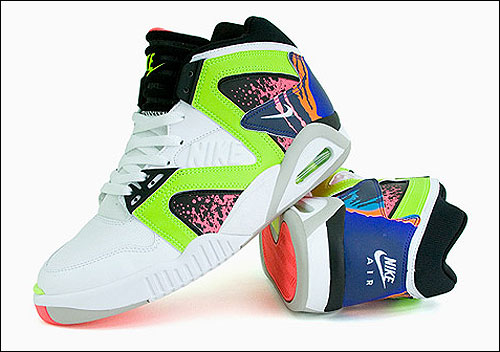 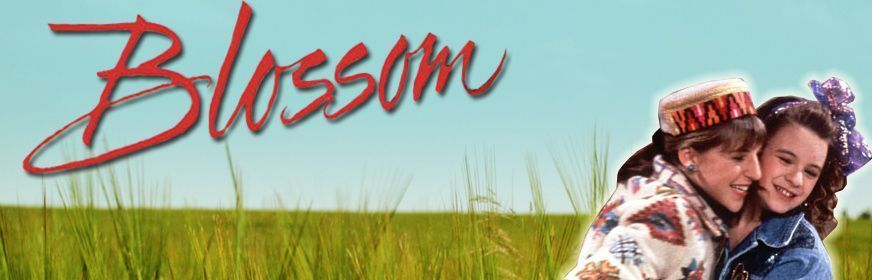 [Speaker Notes: We’ve come a long way since the 1990s…]
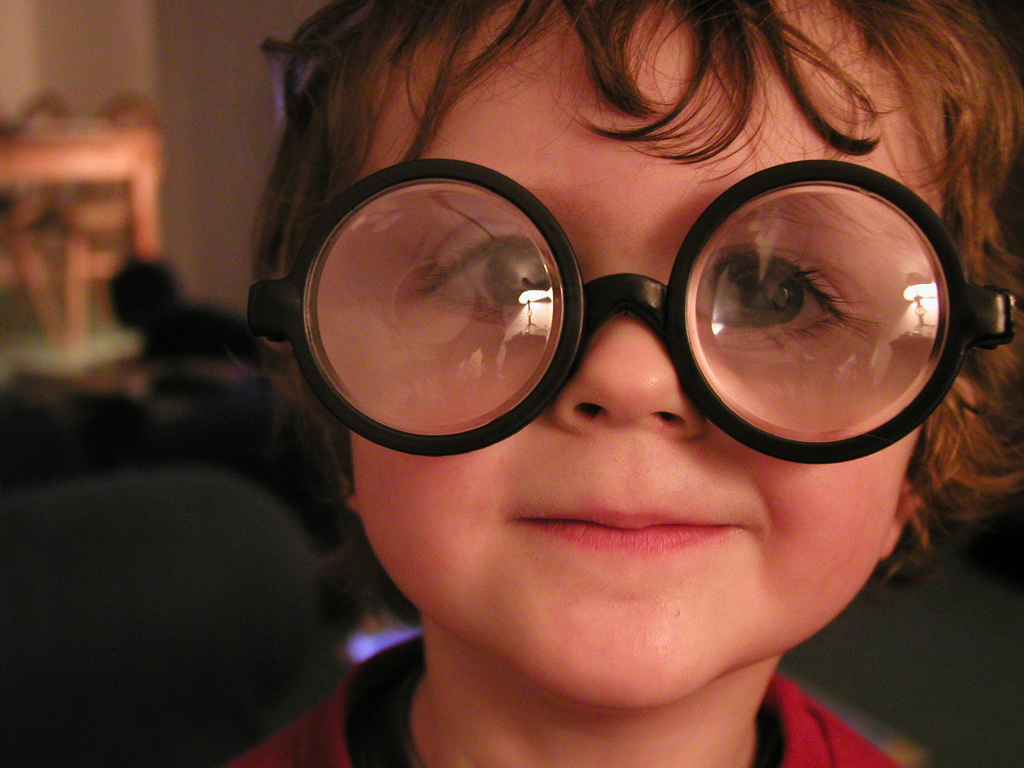 [a lot to celebrate]
[Speaker Notes: http://www.flickr.com/photos/wapster/4037626326/

A lot to celebrate!

In this talk, I want to talk about where we are, both in terms of Python as a language and a community
I want to talk about madness
I’m going to talk what’s next
A bit of super fun stuff at the end]
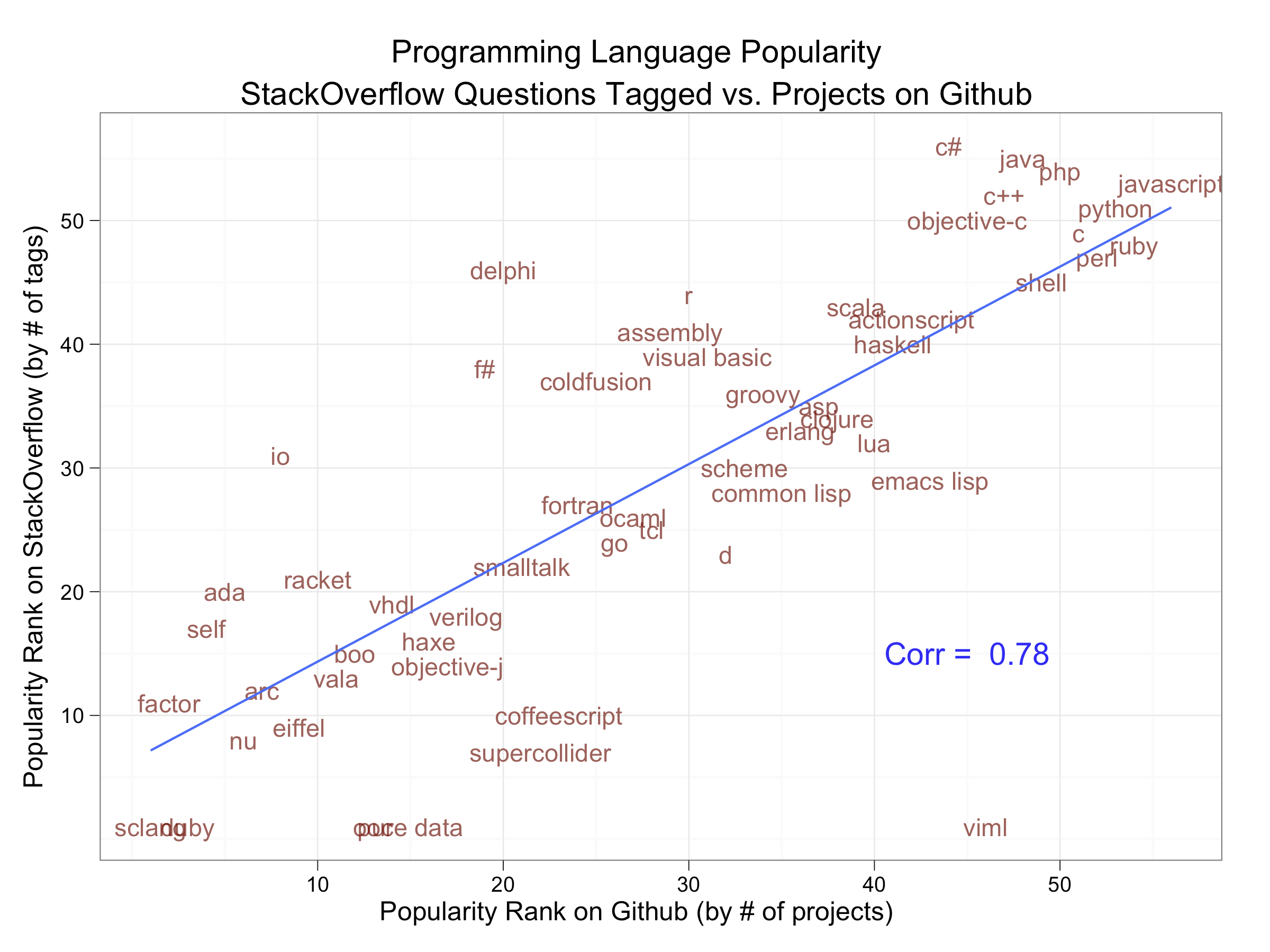 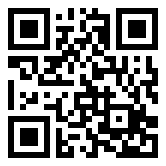 http://bit.ly/i9W6K5
http://www.dataists.com
[Speaker Notes: Drew Conway and John Myles White

http://www.dataists.com/2010/12/ranking-the-popularity-of-programming-langauges/]
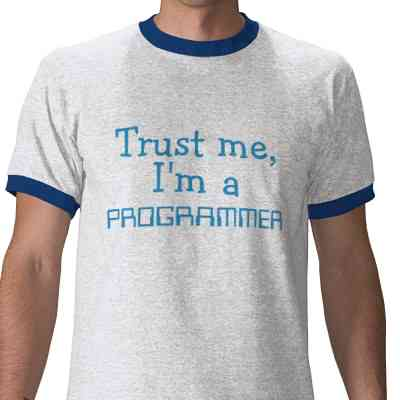 http://bit.ly/eDrFCJ
[Speaker Notes: We love it, we’re doing something right!]
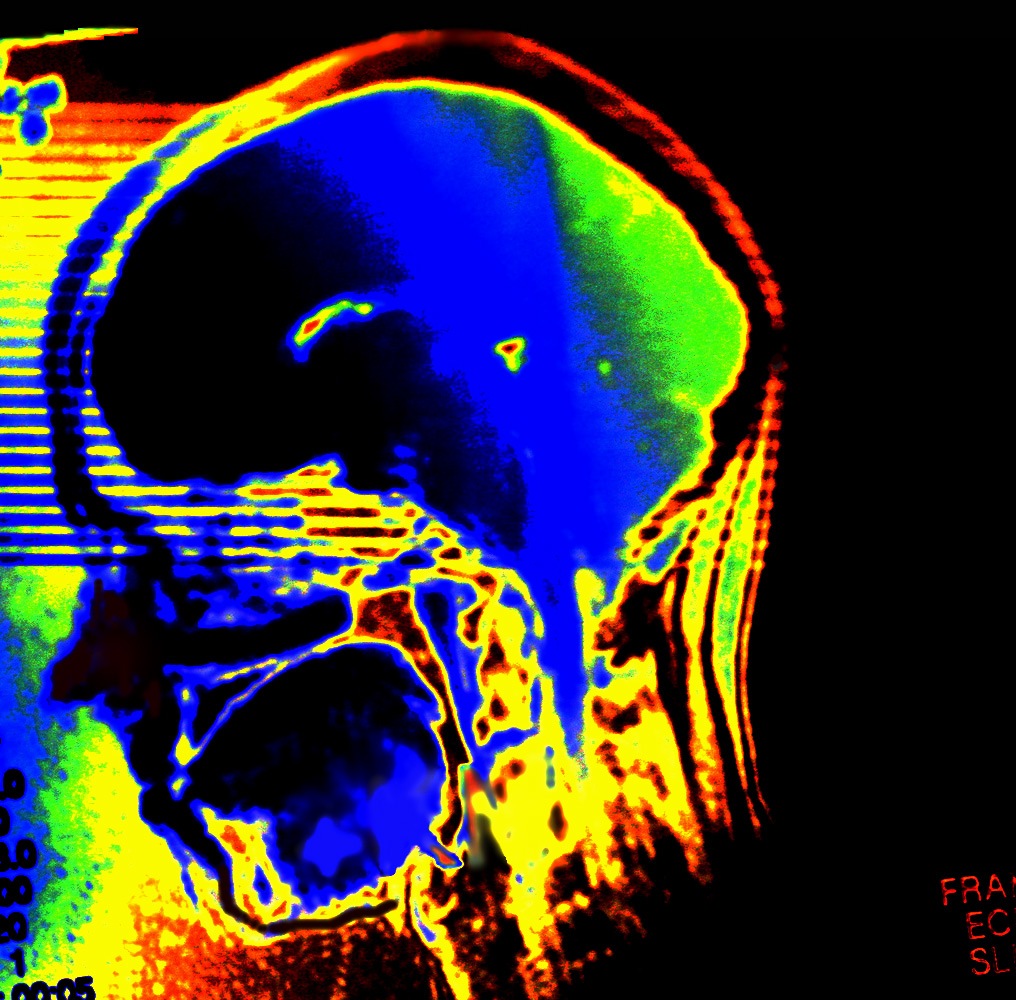 [Speaker Notes: http://www.flickr.com/photos/29487767@N02/2845044715/

What’s happening to our brains when we write code?]
Computational thinking means creating and making use of different levels of abstraction, to understand and solve problems more effectively.
http://www.cs.cmu.edu/~CompThink/
[Speaker Notes: New educational philosophy

Education requires not just facts and methodology but also enthusiasm]
BBC: Taxi drivers ‘have brain sat-nav’
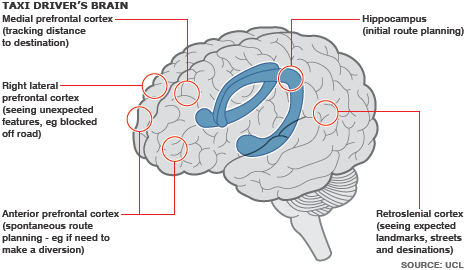 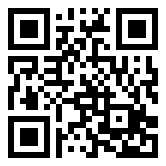 http://bbc.in/f20qmq
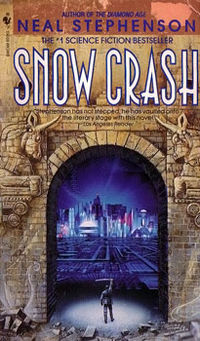 “If you’ve never programmed a computer, you should. There’s nothing like it in the whole world.” 

	– Cory Doctorow, Little Brother
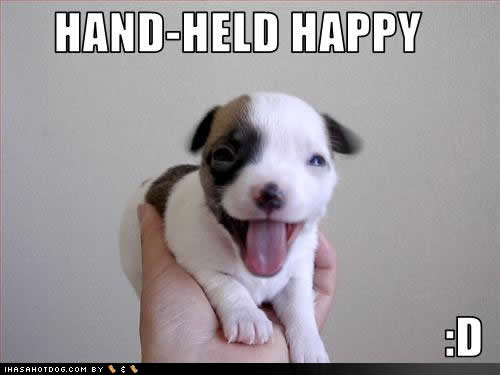 [joy]
[Speaker Notes: There are some things that just make us ridiculously happy. Puppies, kittens, chocolate, coffee, and code.

http://dogs.icanhascheezburger.com/2009/03/19/cute-puppy-pictures-hand-held/]
Which Python constructs make you happy?
17
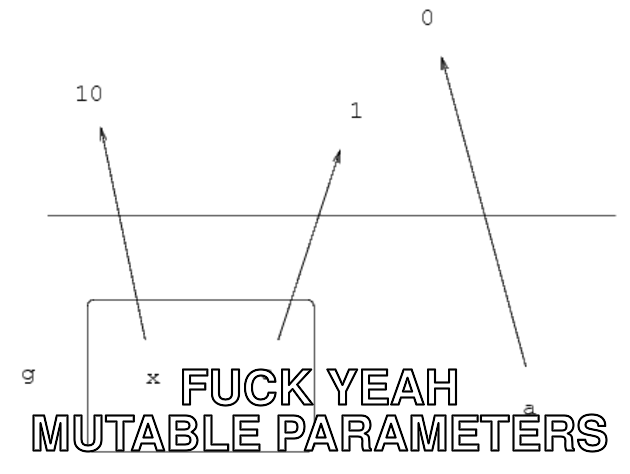 http://fuckyeahnouns.com/mutable%20parameters
with
with open("jenkins.c") as f:
		data = f.read()
		print data
generators
total = sum(num * num
			 for num in xrange(1, 1000000000))
decorators
@imadecorator
def imafunction():
    print 'inside'
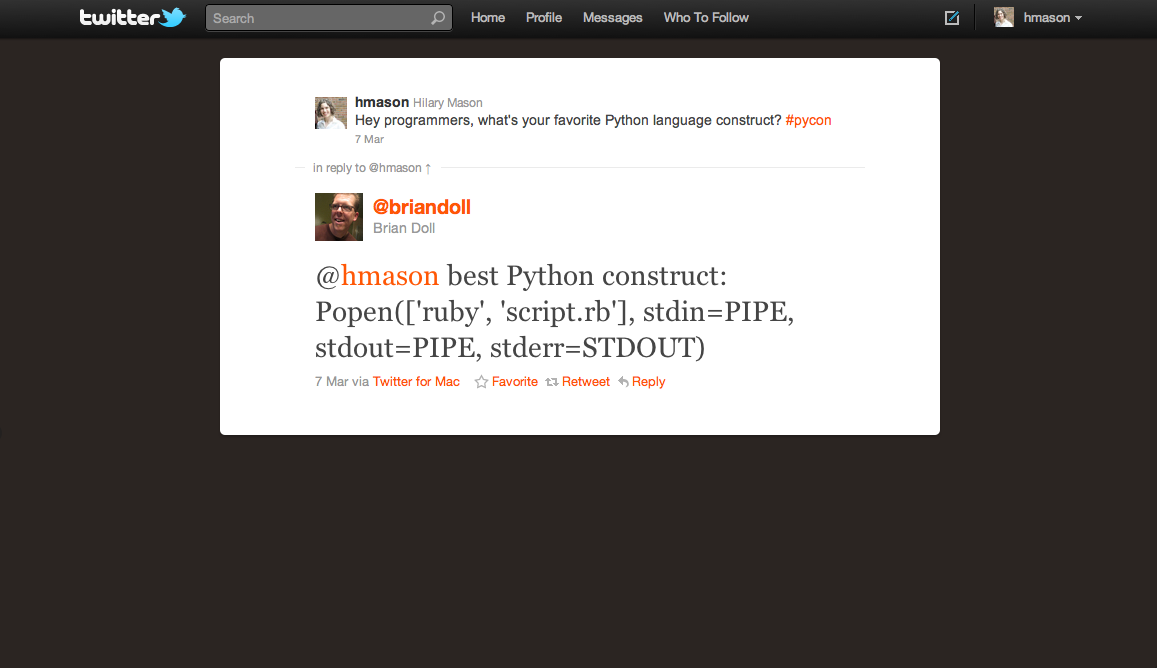 (ridiculous, yes)
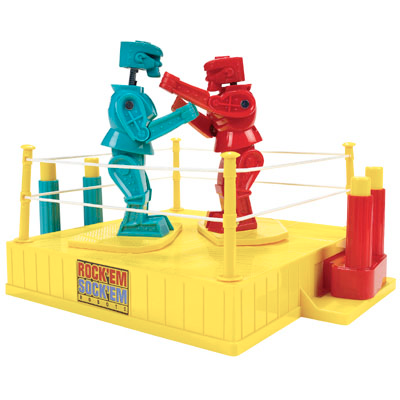 And the winner is…?
List Comprehensions
squares = [n ** 2 for n in range(10)]
<3
[Speaker Notes: Why does everyone love it so much? Where does it come from?]
[Speaker Notes: Set builder notation]
SETL
[n in [2..N] | forall m in {2..n - 1} | n mod m > 0]
[Speaker Notes: 1969

Jack Schwartz at NYU]
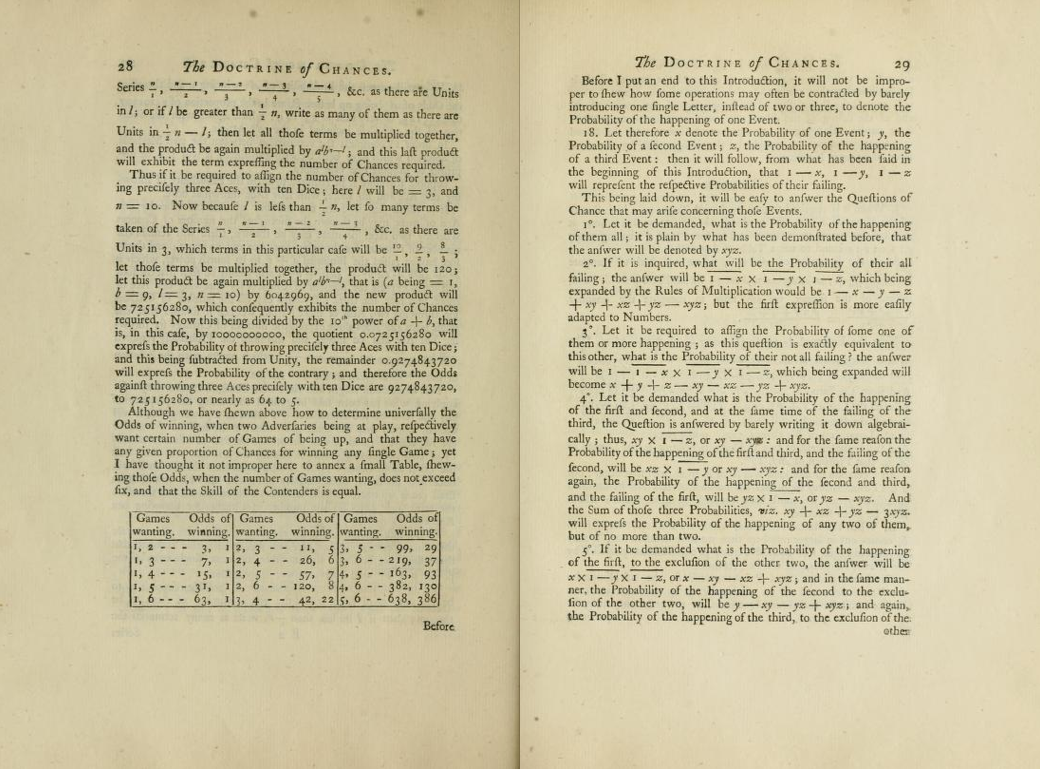 [older math]
[Speaker Notes: The Doctrine of Chances, 1756 by A DE Moivre

http://openlibrary.org/books/OL6239276M/The_doctrine_of_chances

The doctrine of chances 
or, A method of calculating the probabilities of events in play. 
3d ed., fuller, clearer, and more correct than the former.
Published 1756 by printed for A. Millar in London . 
Written in English.]
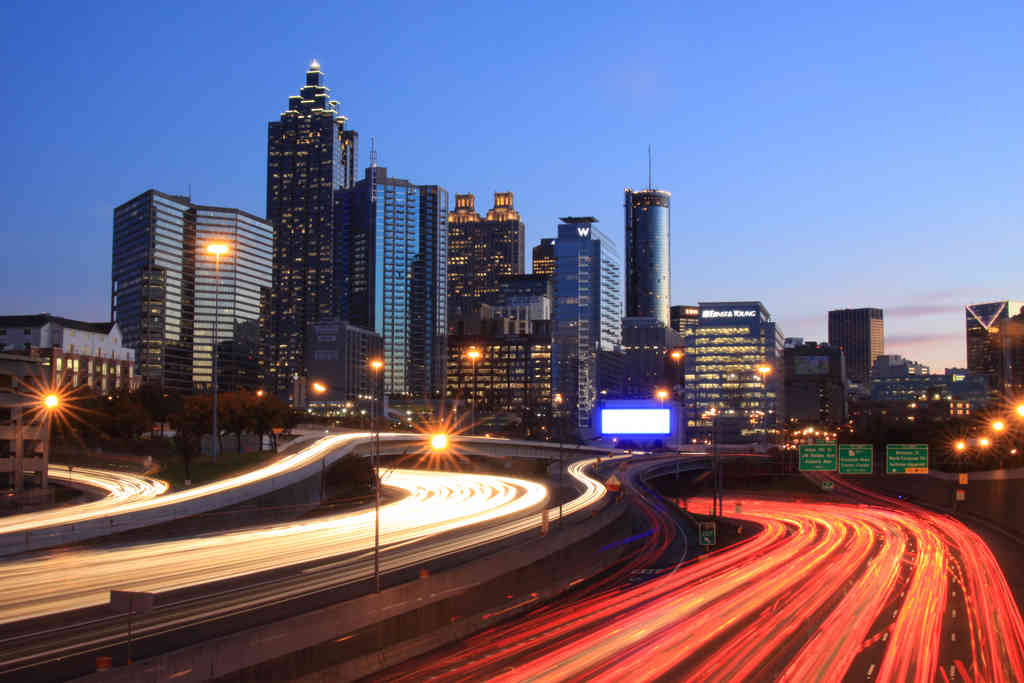 [today.]
[Speaker Notes: Here we are today, in Atlanta, and we’ve come a long way, but we haven’t actually come that far at all.

http://www.flickr.com/photos/ajbrustein/4101414657/]
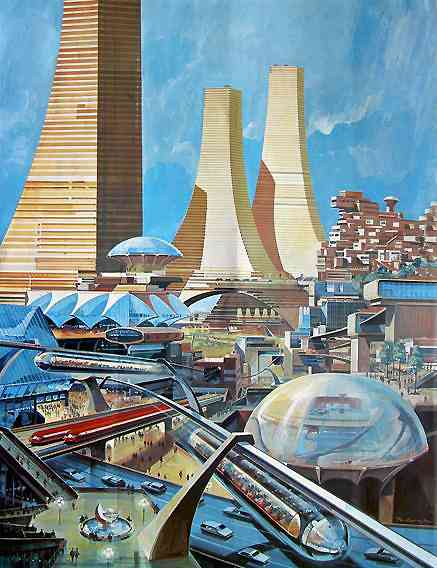 [Speaker Notes: http://ilaue.wordpress.com/2010/07/25/the-death-of-the-retro-future/]
What’s next?
Data.
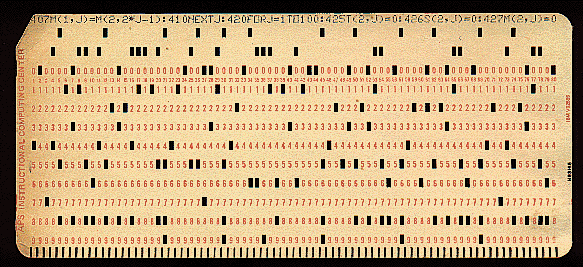 33
Realtime.
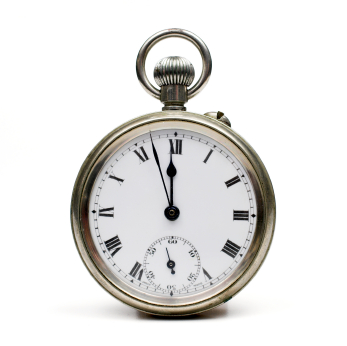 Massively.Parallel.Computing.
[Speaker Notes: Ubiquitous, asynchronous]
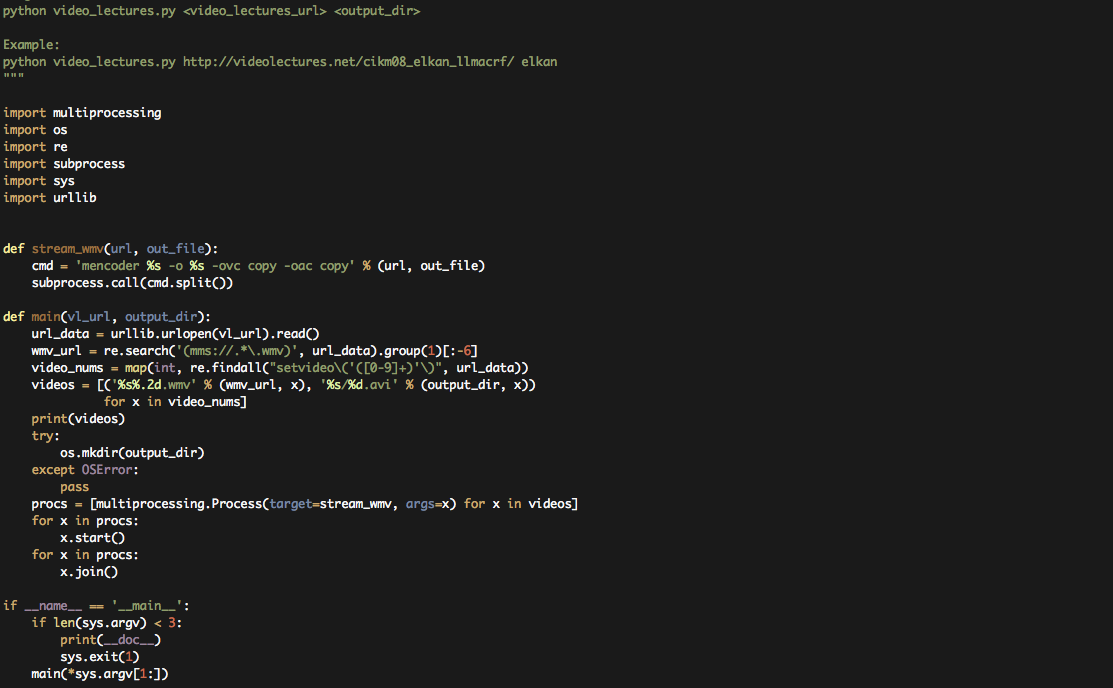 WTF?
http://bit.ly/ezd9UE
[Speaker Notes: https://github.com/bwhite – Brandon White]
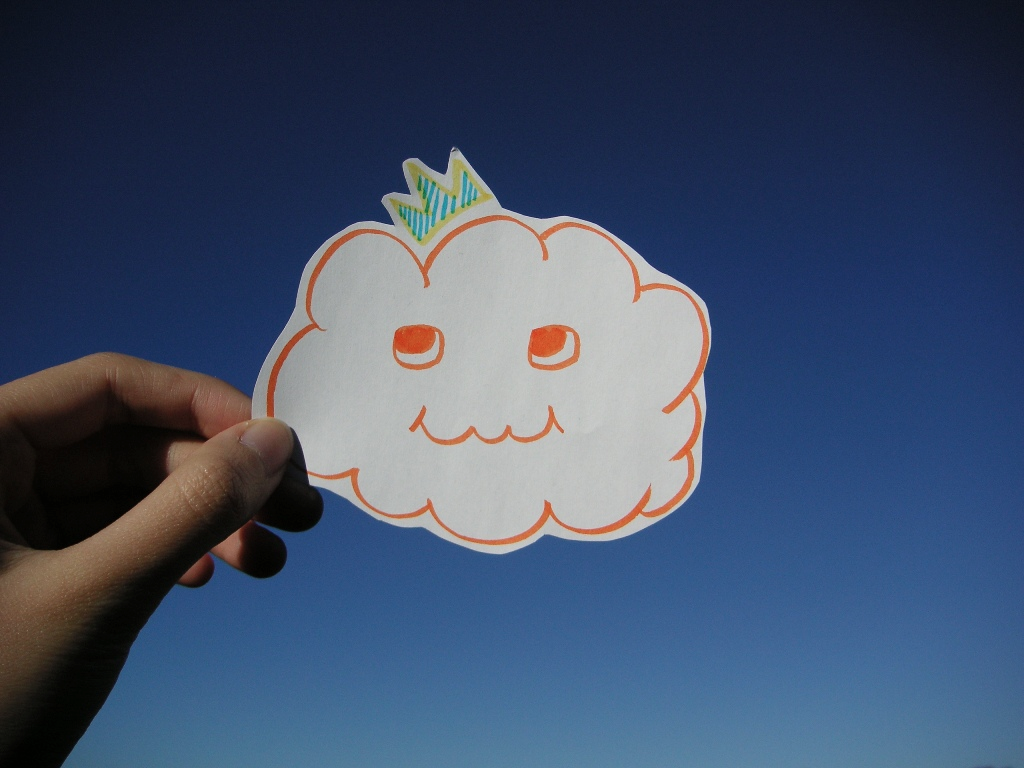 [Speaker Notes: Infrastructure – Redefining what it means to be “close to the metal”.

http://www.flickr.com/photos/kky/704056791/]
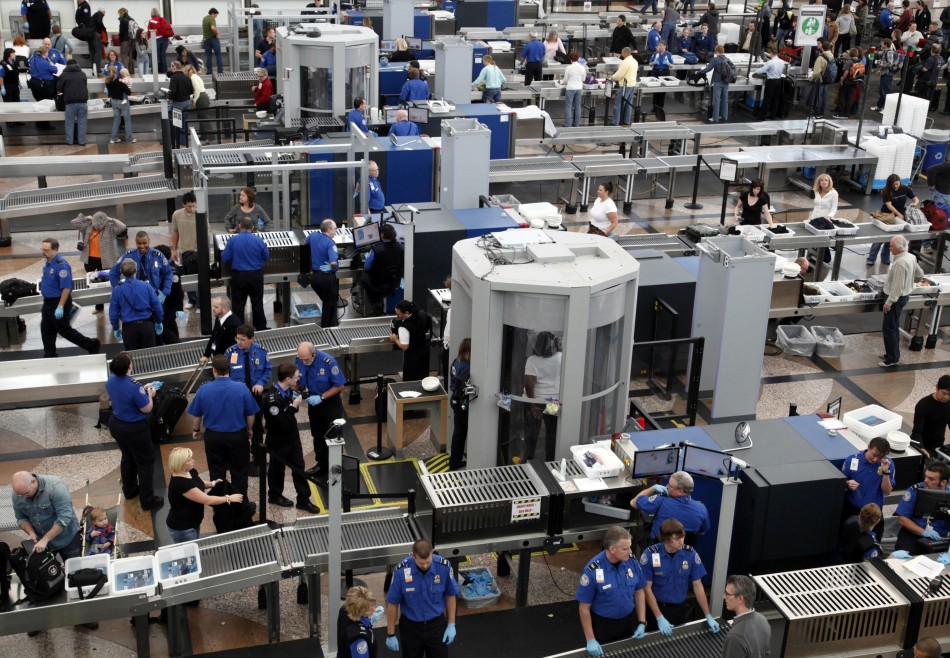 [memory and security]
[Speaker Notes: SECURITY 

Android, every program is a unique user…

http://img.ibtimes.com/www/data/images/full/2011/02/02/62802-tsa-workers-carry-out-security-checks-at-denver-international-airport-.jpg]
Process and security.
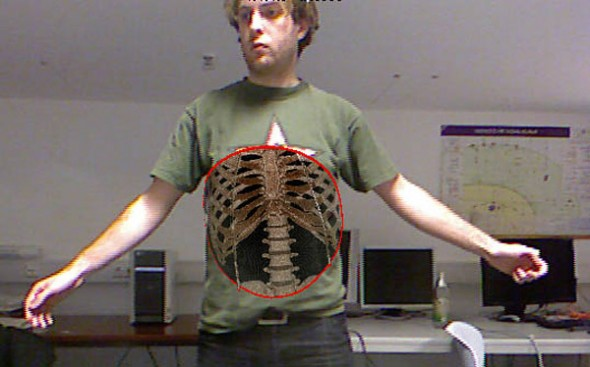 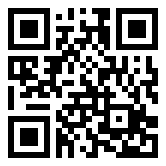 http://engt.co/e9QPj2
Interactions.
“How can we build computer systems that automatically improve with experience, and what are the fundamental laws that govern all learning processes?”

-- Tom Mitchell, CMU
[Speaker Notes: Each field is defined by one question. This one is ours.]
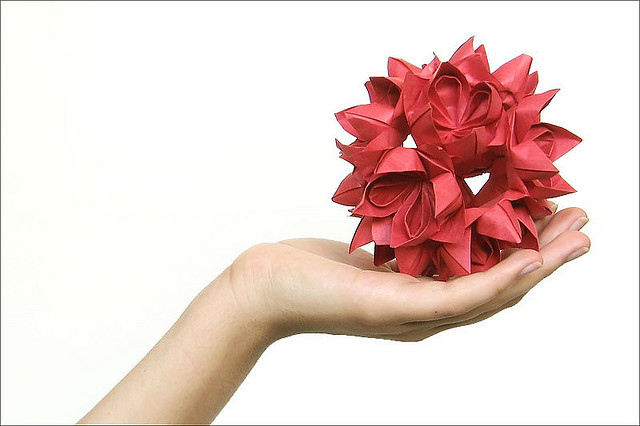 [Speaker Notes: It is the responsibility of the language to provide a grammar for addressing abstract problems that emerge from data that we can’t yet really imagine.

http://www.flickr.com/photos/etringita/2722410302/]
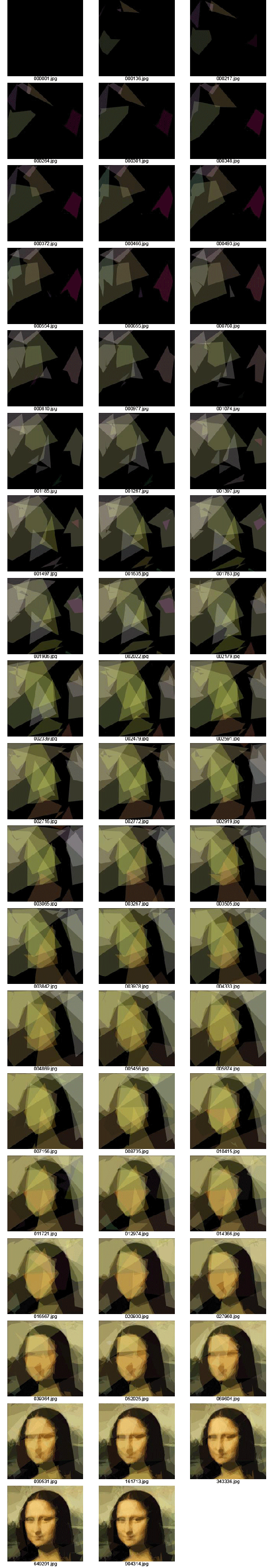 Evolving the Mona Lisa.
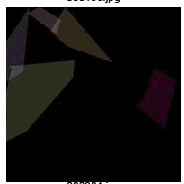 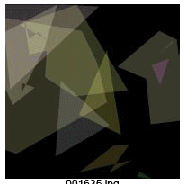 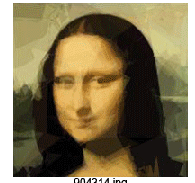 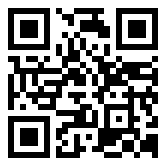 http://bit.ly/i5LC1w
[Speaker Notes: Roger Alsing, 2008]
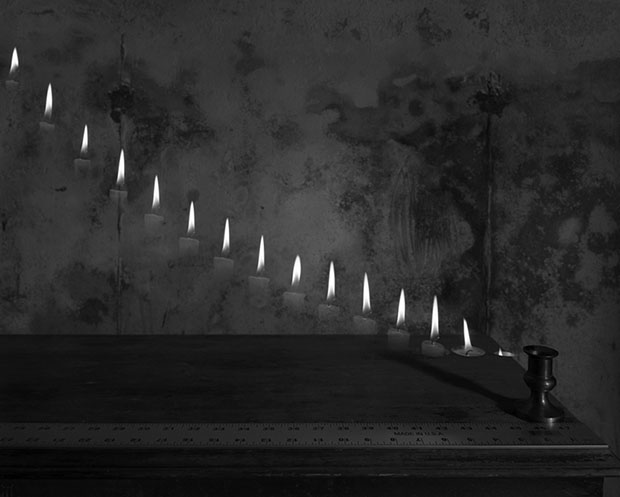 Sense.
[Speaker Notes: We need to construct systems that find sense in data and create their own abstractions.]
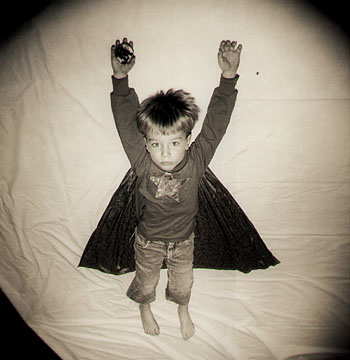 [Speaker Notes: Let’s create that world where we all have SUPERPOWERS!

http://www.flickr.com/photos/eyecaramba/9936251/sizes/o/in/photostream/]
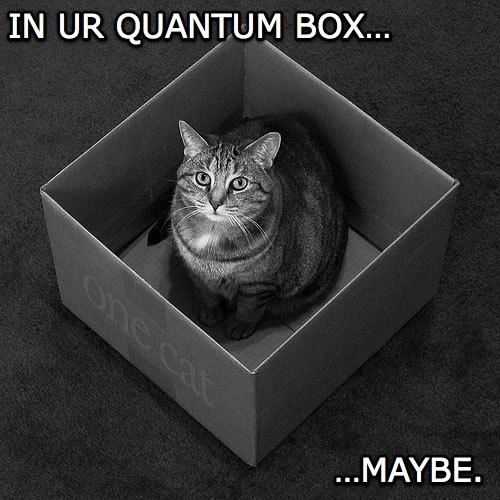 [Speaker Notes: Fun stuff, now]
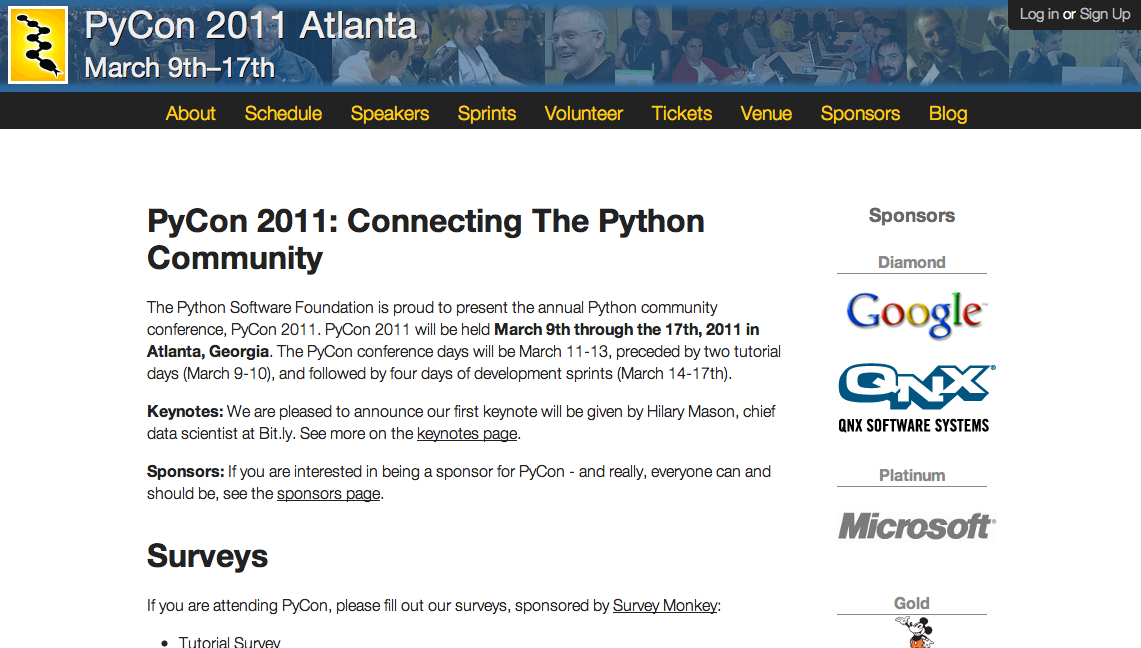 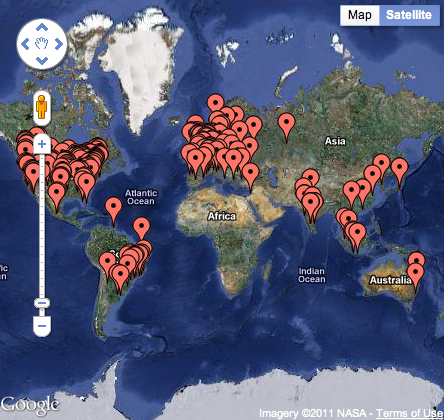 [Speaker Notes: People who click on .*pycon.org.* come from….]
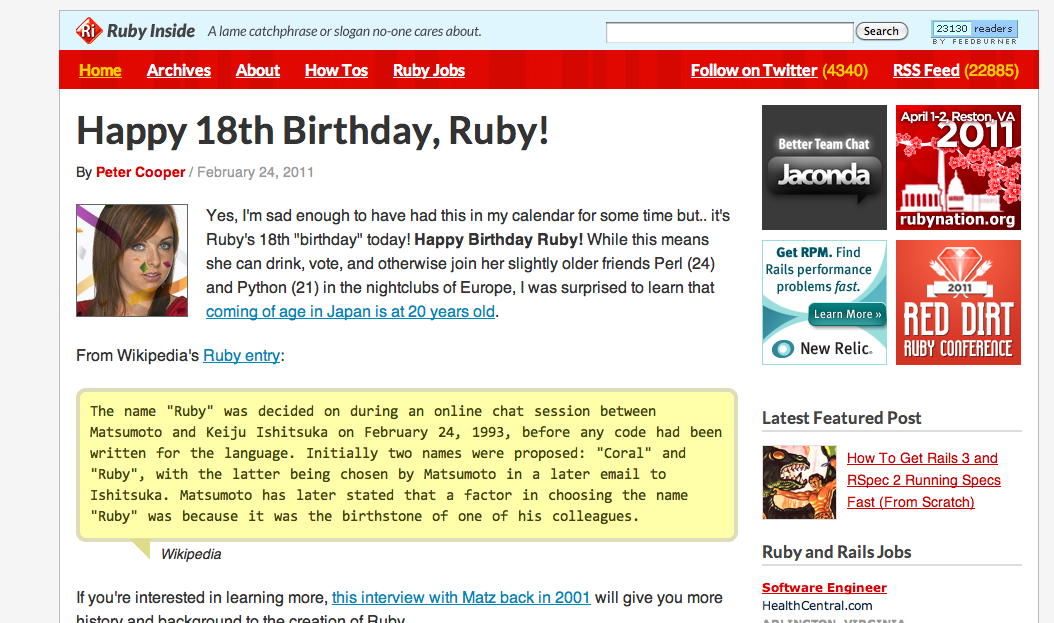 [Speaker Notes: People who click on .*pycon.org.* also click on this….]
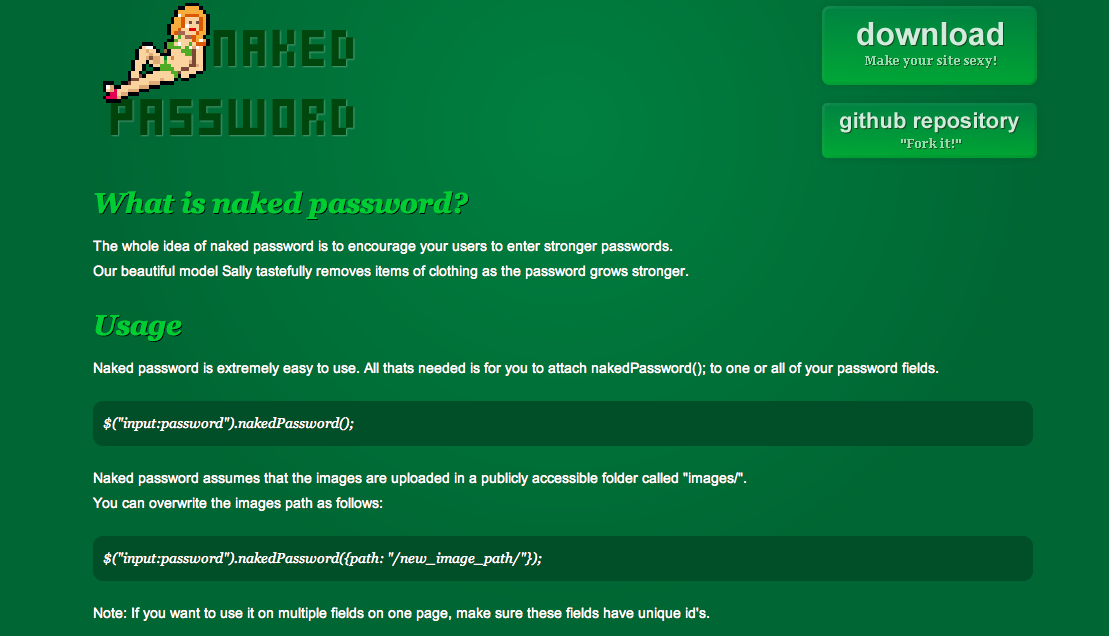 [Speaker Notes: And this]
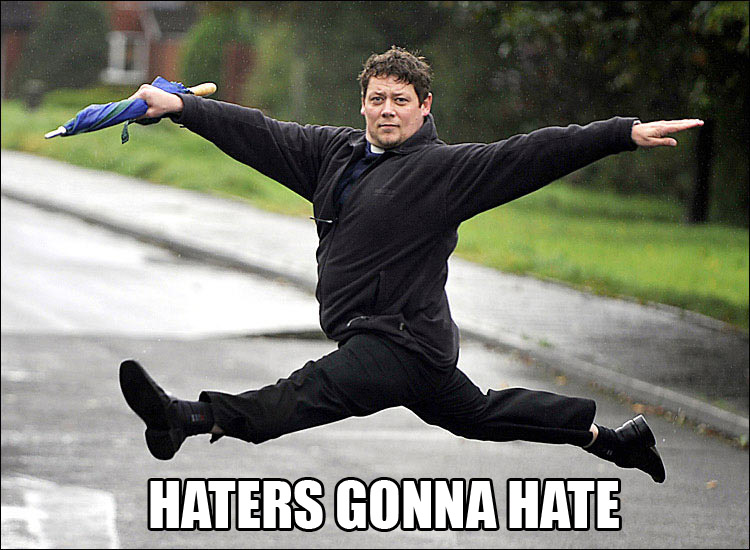 [Speaker Notes: And this!!]
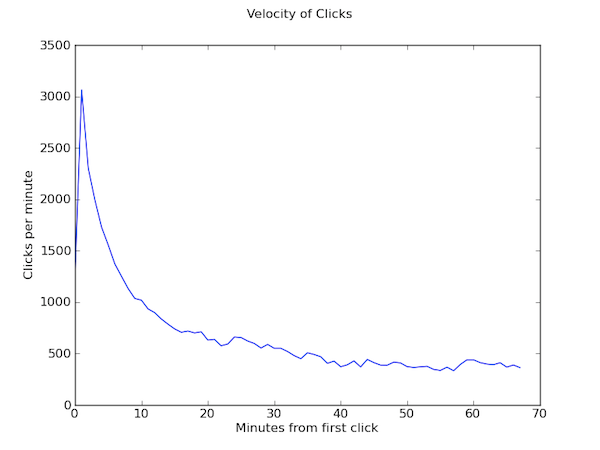 [Speaker Notes: Look at rate of change over time and calculate the slopes of these curves.]
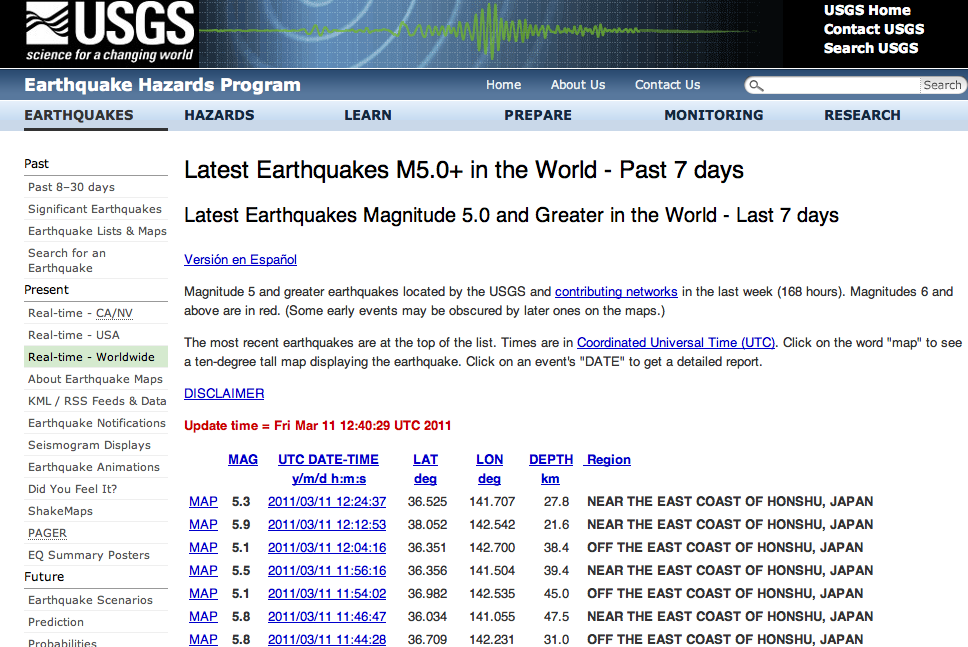 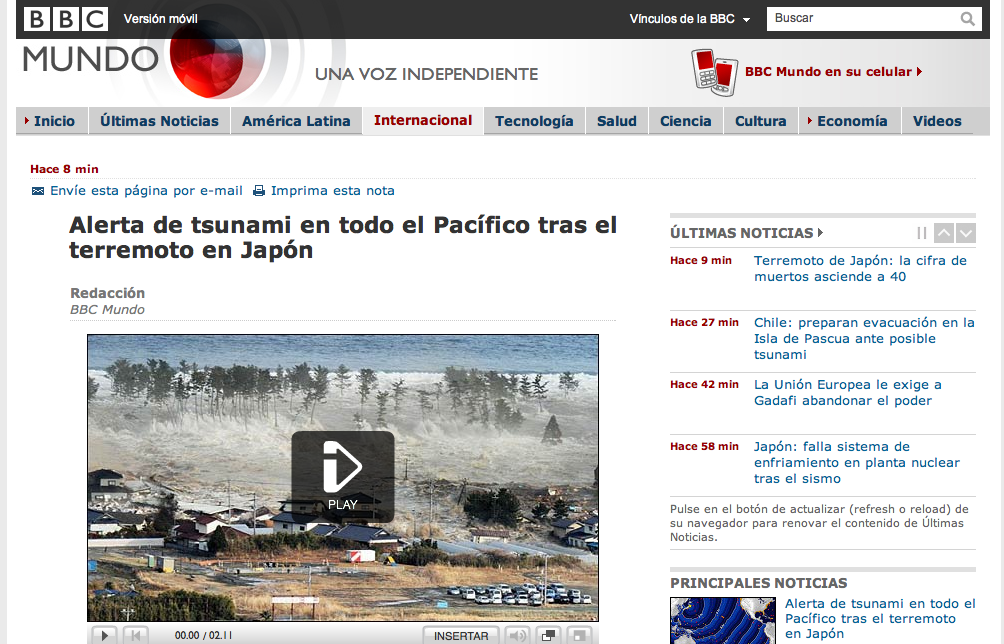 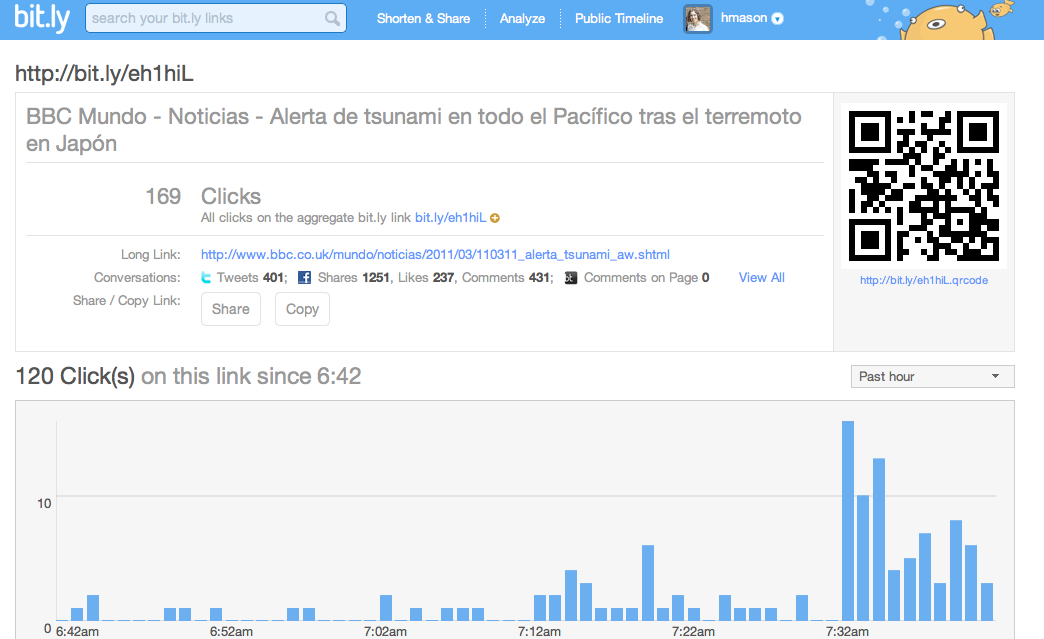 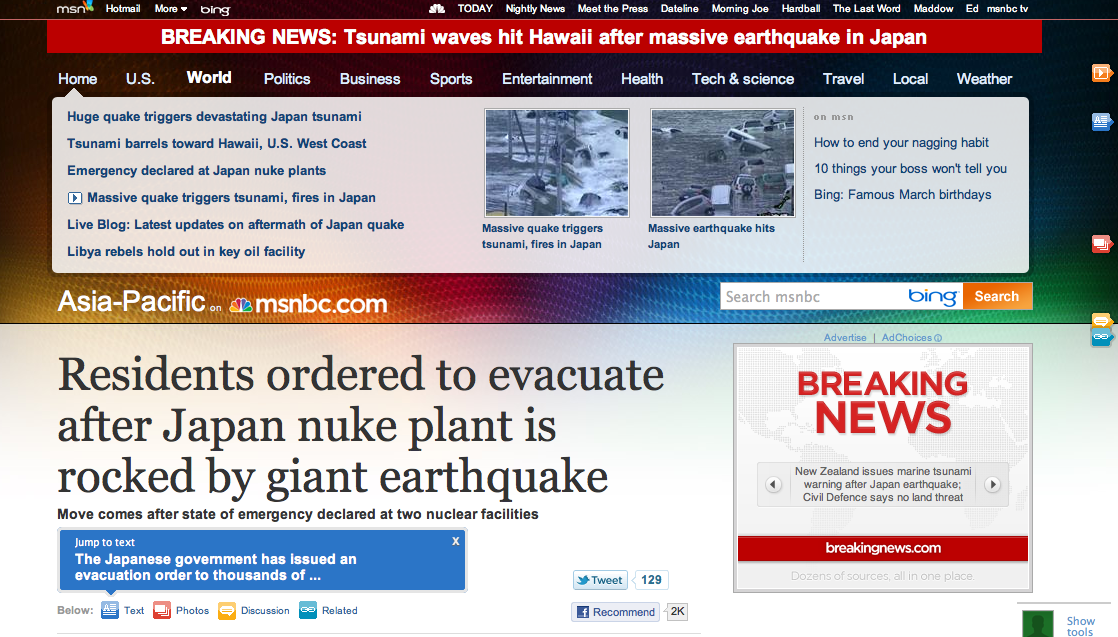 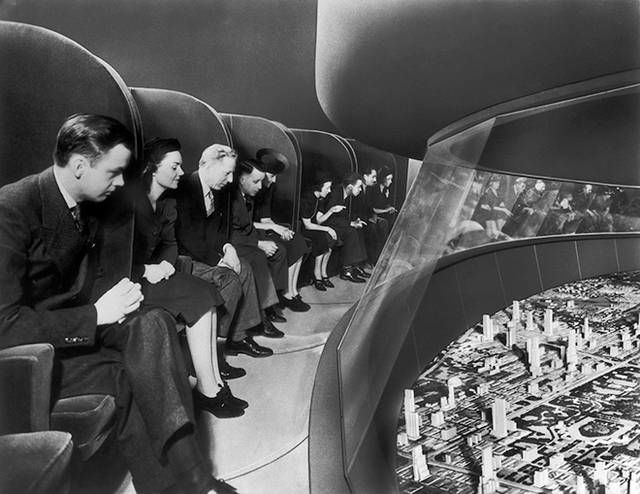 [Speaker Notes: Futurama, 1939 world’s fair]
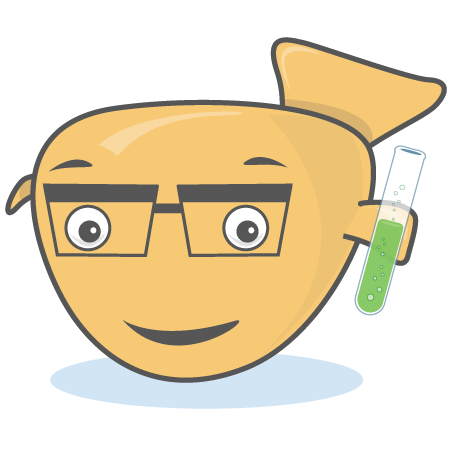 Thank you!
h@bit.ly
@hmason
http://github.com/hmason
http://www.hilarymason.com